Learning partnerships
What are they?
Lily O’Flynn, Renaisi 
July 2023
What is a learning partner?
There is no one size fits all role for a Learning Partner to play, they can support organisations in a variety of ways
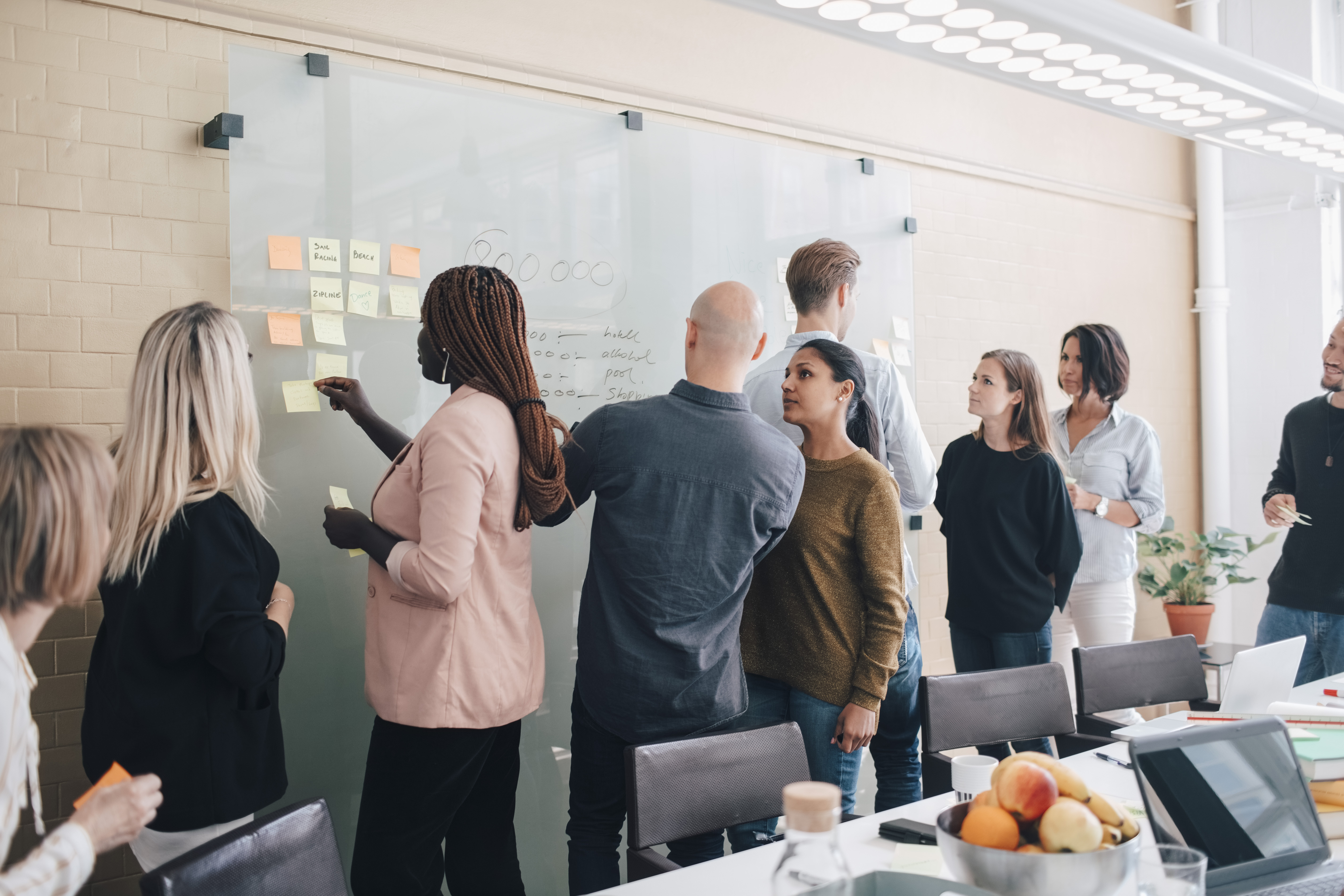 Why have one? 
To explore learning questions and /or to support developmental evaluations
To improve delivery 
To support organisations to grow or move forward in an informed way 
To explore challenging themes or work through tricky issues 
To explore and work through a range of different perspectives 
To build learning capacity
What a learning partner is not
(with caveats)
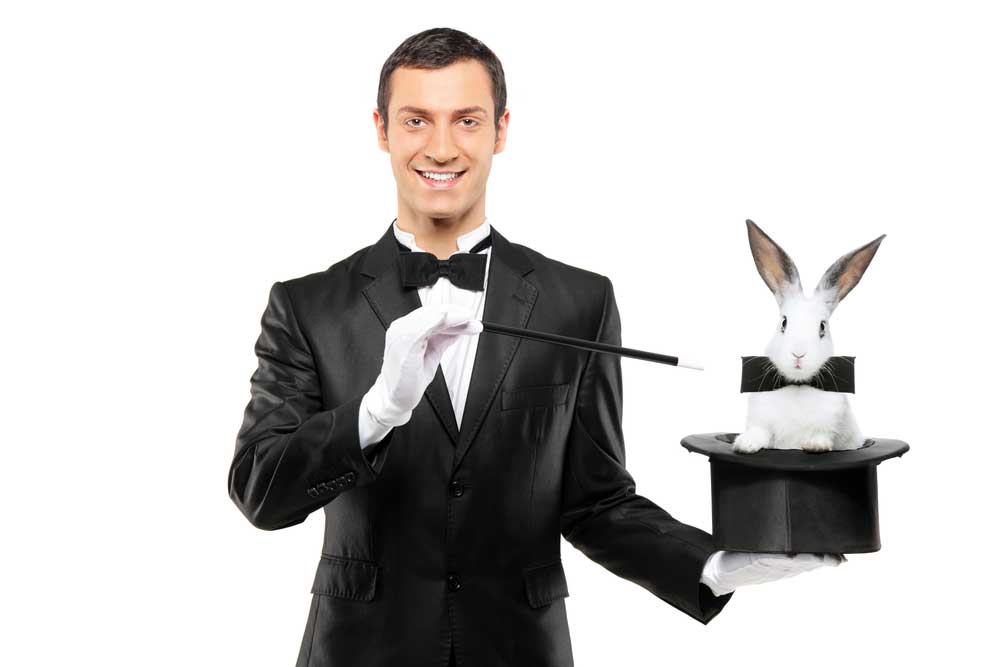 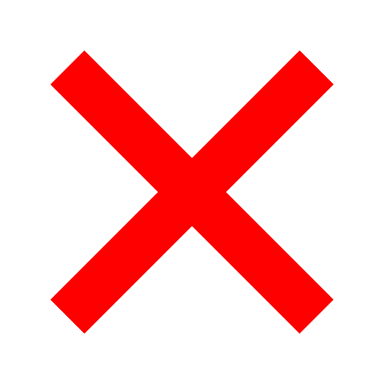 On their own a learning partner is not:
Able to answer all of your questions
Able to provide solutions to complex problems 
An evaluator
A topic expert
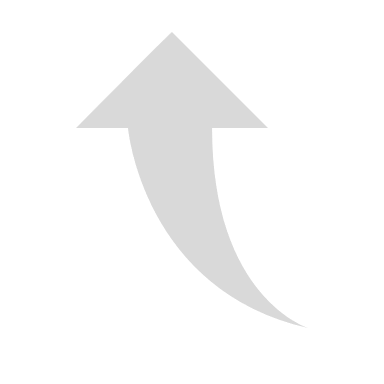 Support with self-reflection & self-reckoning
Make & hold space
Mirror
Listen
Bring people together to collectively 
Problem solve
Make collaborative decisions 
Make sense of complex info
Hand holding
Enabling answers to arise through inquiry
Play the role of neutral outsider
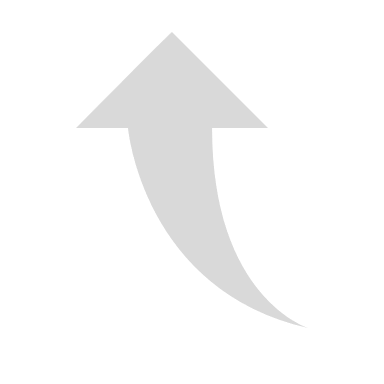 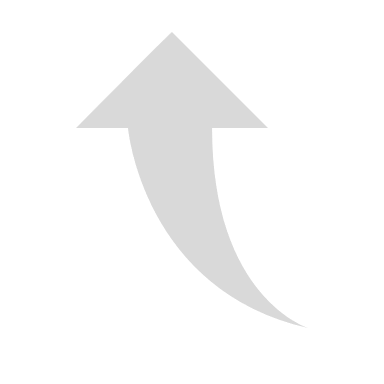 Understand & intentionally shift existing dynamics
Bring in other perspectives
Capacity building
Highlight tensions
Support buy in & ownership
Test new approaches
Ask provocative questions
Critical friend
Learning loops
Use findings to drive changes to practice/attitudes
Bringing in voice of lived experience
Flexibility
Develop shared principles & values
Use data to inform and challenge
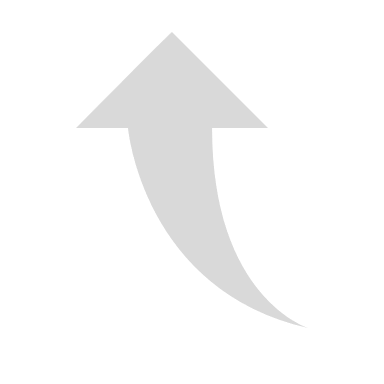 Adaptation
Case study
Connected Futures
Youth Futures Foundation and stakeholders
Across local partnerships
Supports young people to get good jobs through pioneering local partnerships in seven places
Local partnership
Learning Partnership 
Bespoke advice support and coaching
Workshop design and facilitation
Capacity building & learning workshops across places 
Written reports and visual outputs to share learning
Evidence and evaluation
Local labour market analysis
Research on funding flows 
Evaluation findings
What you need
Time 
Resources 
Willingness to learn and change 
Buy in from across staff team